ANBAR LOGİSTİKASI
TƏRTİB ETDİ: Muradova H.R.
SUALLAR:
Logistik sistemdə anbarların yerinə yetirdiyi əsas vəzifə və funksiyalar
Anbarların təsnifatı
Anbarlarda yerinə yetirilən əsas logistik əməliyyatlar
Anbarların effektiv fəaliyyət göstərməsi problemləri
Anbar sisteminin xərcləri
Anbar nədir?
Logistik sistemdə anbarların yerinə yetirdiyi əsas vəzifə və funksiyalar
Анбарларын ясас тяйинаты – материал ещтийатларынын топланмасы, сахланмасы вя истещлакчы сифаришляринин фасилясиз вя ащянэдар йериня йетирилмясинин тямин едилмясиндян  ибарятдир.
Анбарларын  ясас  функсийаларына  ашаьыдакылар  аид  едилир:
1. Истещсал едилян мящсул чешидинин тялябляря уйьун олараг истещлакчы чешидляриня дяйишдирилмяси - мцштярилярин сифаришляринин йериня йетирилмяси цчцн зярури мящсул чешидинин йарадылмасы.
2.Анбарлашдырма вя сахлама.
3. Мящсулэюндярянлярдян дахил олан мящсулларын кейфиййятиня нязарятин тяшкили.
ARDI
4. Унитизасийа вя йцклярин нягл едилмяси. 
 5. Хидмятлярин эюстярилмяси. 
6. Истещсалын  фасилясизлийинин  тямин  едилмяси.
Anbarlarin təsnifatı
лоэистикада анбарлар адятян беш   ясас яламятя эюря:
 лоэистик активлийя мцнасибятиня, мящсулларын нювляриня, 
мцлкиййят формасына, 
лоэистик васитячиляря мцнасибятиня,
 функсионал тяйинатына  вя ихтисаслашма сявиййясиня эюря тясниф олунур.
Sянайе мцяссисяляриня мяхсус олан анбарлар ашаьыдакы  яламятляр цзря тясниф олунур:
а) фяалиййят характериня эюря - материал (тяжщизат) анбарлары, истещсалдахили (сехлярарасы вя  сехдахили)  анбарлар, сатыш - ямтяялик  анбарлар;
б) сахланылан материалын нювцня вя характериня эюря - универсал вя ихтисаслашдырылмыш  анбарлар;
ъ) бинанын гурулушу вя конструксийасына эюря – баьлы, йарымбаьлы, ачыг, хцсуси (мясялян, бункер  характерли  гурьулар, резервуарлар)  анбарлар;
ч) мяканъа йерляшмяси вя фяалиййят мигйасына эюря – мяркязляшдирилмиш, сащяви, сехйаны анбарлар; 
д) одадавамлылыг дяряъясиня эюря - йанмайан, чятин йанан вя тез алышан анбарлар.
Mцлкиййят формасына эюря анбарлар: хцсуси, дювлят  вя  бялядиййя  мцлкиййятиндя  олан  анбарлар  формасында груплашдырылыр.
Хцсуси анбарлар дедикдя базарда фяалиййятинин формасындан асылы олмайараг щяр бир тясяррцфат субйектинин ихтийарында, сярянжамында олан анбарлар баша дцшцлцр.
Дювлят анбарларыны практикада цмуми истифадядя олан анбарлар кими дя гябул едирляр. Бу анбарлар дювлят мцлкиййяти статусуну горуйуб сахлайан мцяссися вя тяшкилатларын анбарлары щесаб олунур вя бу анбарларда дювлят вя хцсуси сифаришляр цчцн мящсуллар сахланылыр. 
Бялядиййя (мунисипиал) мцлкиййятиндя олан анбарлар бялядиййя тяшкилатларынын, йерли идаряетмя органларынын табечилийиндя олан анбарлардыр.
Функсионал  тяйинатына  эюря  анбарлары  ашаьыдакы  кими  фяргляндирирляр:
истещсал просесинин фасилясизлийини тямин етмяк цчцн буфер ещтийатлары анбары;
гарышыг, комбиняляшдирилмиш, интермодал вя саир дашымалары йериня йетирян заман няглиййат шябякяляриндя йцклярин ютцрцлмяси мягсядиня хидмят едян анбарлар - терминаллар;
алыъыларын спесифик тялябляриня мцвафиг олараг сифаришлярин формалашмасы цчцн  тяйин едилян комиссион анбарлар;
анбарлашдырылан мямулатларын  мцщафизясини  тямин едян сахлама анбарлары;
хцсуси анбарлар (мясялян, эюмрцк анбарлары, мцвяггяти сахлама  анбарлары, таралар, истифадя  мягсядиля  эери  гайтарылан  туллантылар  вя с.)
Növləri
Ихтисаслашдырылмыш анбарлар бир вя йа бир нечя мящсул груплары цзря мящдудлашдырылдыьына эюря дар ихтисаслаш­дырылмыш, ихтисаслашдырылмыш вя  эениш  чешидли  ихтисаслашдырылмыш  анбарлара айрылыр.
Дар ихтисаслашдырылмыш анбарлар юз фяалиййятлярини мящдуд бир мящсул нювцнц (метал, парча, шякяр, битки йаьы, сцрткц материаллары вя с.) сахламаг вя йа щямин мящсул групу цзяриндя истещсал-технолоъи вя йа тижарят - технолоъи ямялиййатлар  апармагла  щяйата  кечирир.
ANBARLARIN NÖVLƏRİ
Техники нишаняляриня эюря анбарлар:
цмуми мящсул анбарларына (беля анбарларда ясасян тез хараб олмайан вя сахланылмасы хцсуси  шяртляр тяляб етмяйян мящсуллар сахланылыр) вя хцсуси мящсул анбарларына (сойудуъулар, нефт резервуарлары, каьыз - мешя материаллары, юлчц ъищазлары вя чяки аваданлыглары, дуз вя  керосин  анбарлары, бузханалар  вя с.) бюлцнцр.
Техники просесин характериня эюря:
Aйры - айры ямялиййатлары механикляшдирилмиш, бцтцн ямялиййатлары механикляшдирилмиш вя комплекс механикляшдирилмиш, еляъя  дя  автоматлашдырылмыш  анбарлар  вардыр.
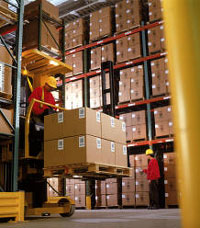 Тутдуьу сащяйя эюря анбарлар:
кичик, орта вя ири анбарлара айрылыр. Кичик анбарларын сащяси 5 мин кв. метр, орта анбарларын сащяси тягрибян 5 - 15 мин кв. метр, ири  анбарларын  сащяси  ися  100  мин  кв.метрдян артыг олур.
Няглиййатла ялагясиня эюря анбарлар:
релсйаны, релсдянкянар, лиманйаны (кюрпцйаны) анбарлардан ибарятдир. Релсйаны анбарлар дямир йоллары няздиндя, эириш дямир йолларынын кянарында йерляшдирилиб маэистрал дямир йоллары иля ялагяляндирилир.
Лоэистик системдя йериня эюря анбарлар:
тяcщизат, истещсал вя бюлцшдцрмя анбарларына бюлцнцр.
Anbarlarda yerinə yetirilən əsas logistik əməliyyatlar
Анбар тикилиляринин ясас типляри ачыг, йарымгапалы, вя гапалы анбарлардан ибарятдир.
Ачыг анбарлар-асфалтлашдырылмыш, дюшянмиш, йахуд дюйяжлянмиш вя су ахары гойулмуш мейданчалардан ибарятдир.
АНБАР  АВАДАНЛЫГЛАРЫ
Анбар  лоэистикасында  аваданлыглар  юз  тяйинатына  эюря  ясасян  ашаьыдакы:
мящсулларын  сахланылмасыны  тямин  едян  аваданлыглар;
галдырыъы – няглиййат  аваданлыглары;
чяки - юлчц  аваданлыглары;
йаньындан  мцщафизя  аваданлыглары;
щесаблама - техникасы васитяляриня (компйцтер, скайнерляр)  бюлцнцр.
Галдырыcы-няглиййат аваданлыглары.
АНБАРЛАРДА ЙЕРИНЯ  ЙЕТИРИЛЯН ЛОЭИСТИК ЯМЯЛИЙЙАТЛАР
анбарын мцхтялиф номенклатуралы мящсулларла (ещтийатларла) тямин едилмяси;
 мящсулэюндярмяляря нязарятин щяйата  кечирилмяси;
 йцклярин  бошалдылмасы вя  гябулунун  апарылмасы;
 йцклярин  анбардахили нягл едилмяси  вя  дашынмасы;
 гябул едилян йцклярин  анбарлашдырылмасы  вя  сахланылмасы;
истещлакчы сифаришляриня уйьун мящсул партийаларынын дястляшдирилмяси вя анбар мящсул бурахылышынын  тямин  едилмяси;
сифаришлярин  эюндярилмяси;
бош, истифадясиз йцк дашыйыъыларынын топланмасы, гябулу вя тяляб олунан йерляря  эюндярилмяси; 
сифаришлярин  йериня  йетирилмясиня  нязарятин  тяшкили;
анбарлара  информасийа  хидмятинин  эюстярилмяси;
S O N